รายงานความก้าวหน้าโครงการทำนุบำรุงศิลปวัฒนธรรม ไตรมาสที่ 3 ประจำปีงบประมาณ 2562
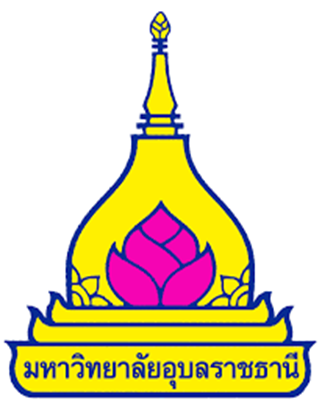 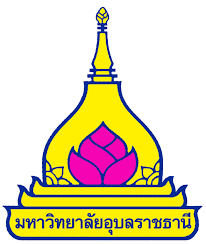 ชื่อโครงการ
วัตถุประสงค์
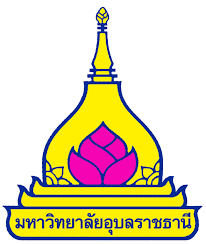 ผลการดำเนินงานไตรมาสที่ผ่านมา (ไตรมาสที่ 2 ระหว่าง 1 มกราคม  - 31 มีนาคม 2562)
การดำเนินงานในไตรมาสที่ 3(ระหว่าง 1 เมษายน  2562 – ปัจจุบัน)
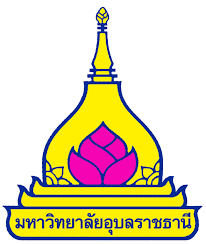 การใช้จ่ายงบประมาณในการดำเนินงานที่ผ่านมา
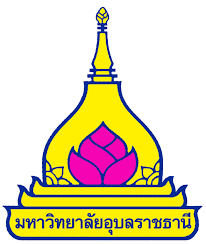 ปัญหาและอุปสรรคในการดำเนินงาน
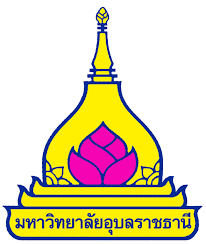 ข้อเสนอแนะสำหรับมหาวิทยาลัย
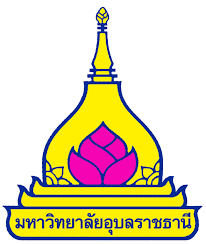 ภาพกิจกรรม